Trends, Threats, and Opportunities for Important Fish Species in Grindstone Lake
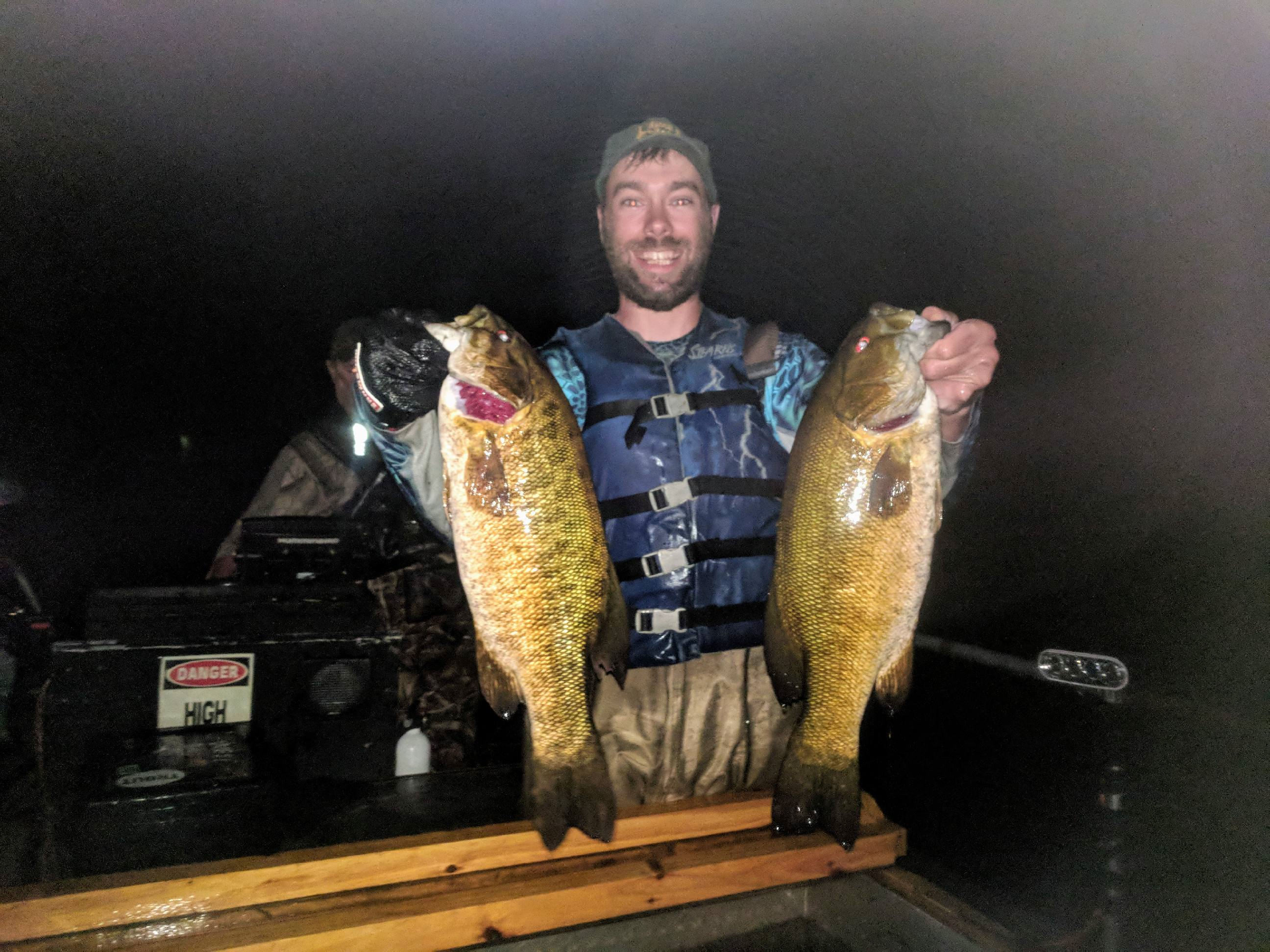 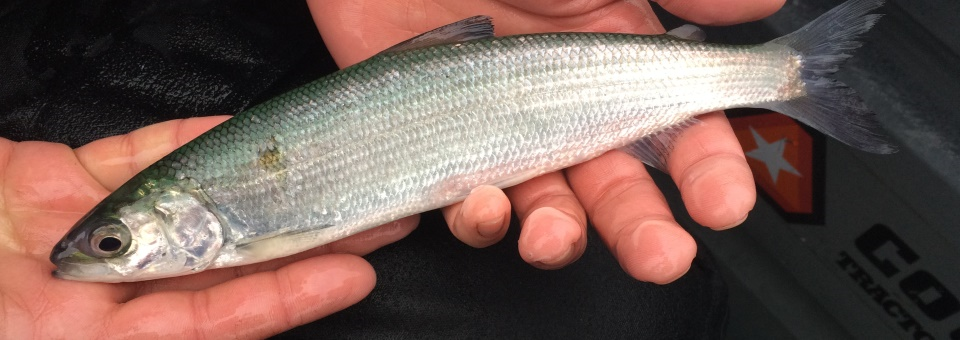 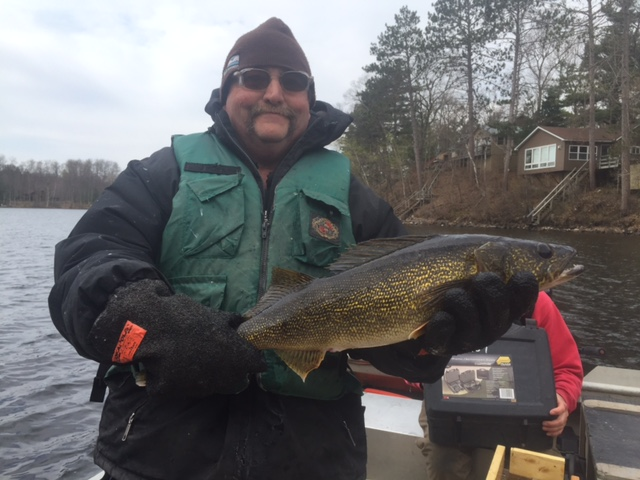 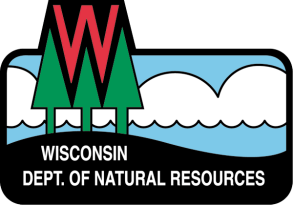 Max Wolter – WDNR Fisheries Biologist
Outline
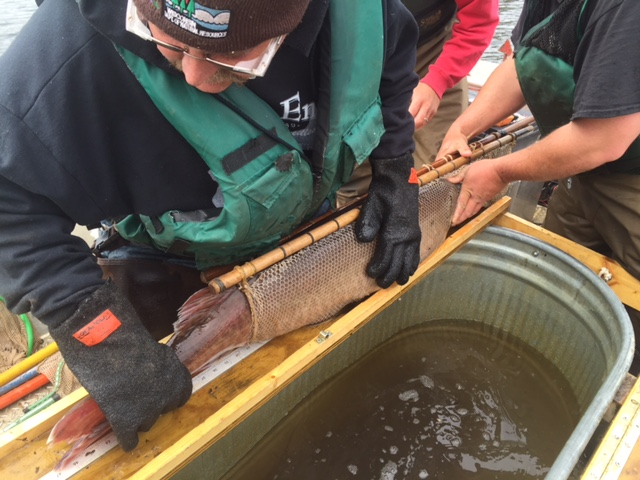 Walleye

Muskellunge

Smallmouth bass

Cisco
Target Abundance
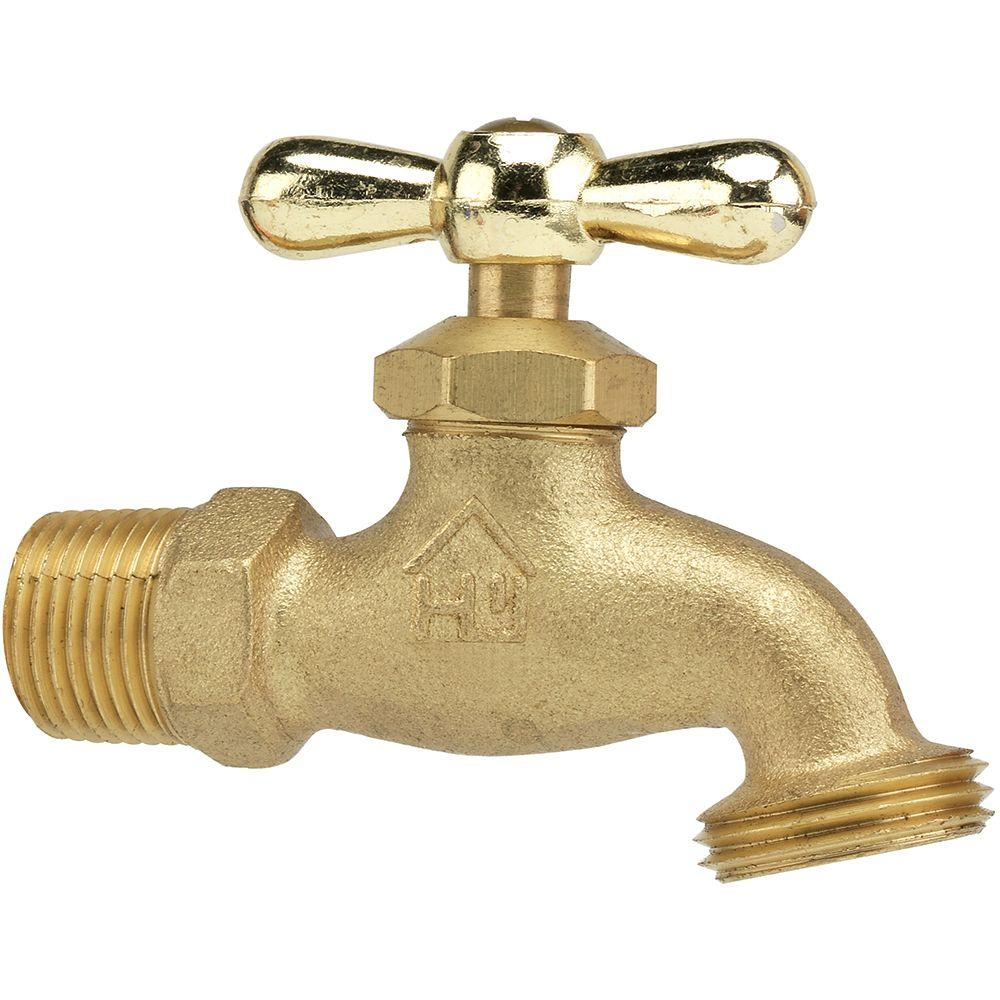 Recruitment
Natural Mortality
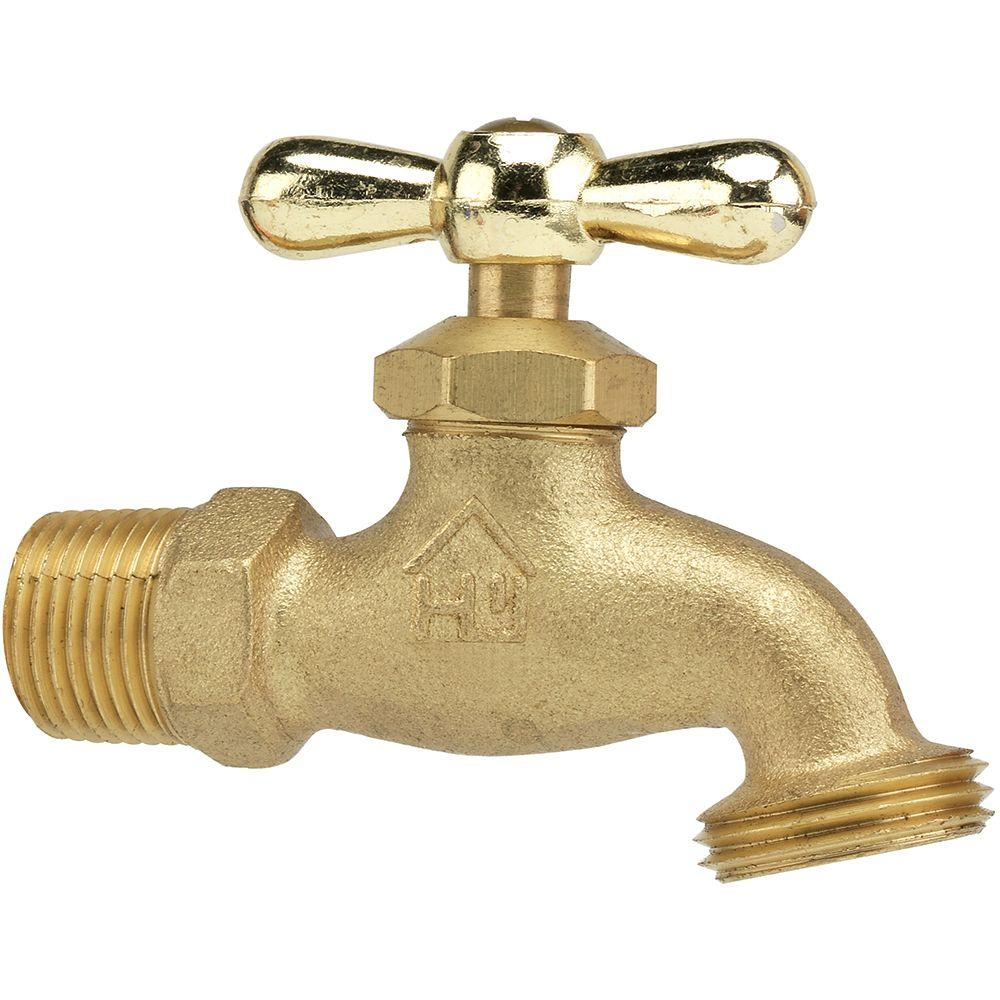 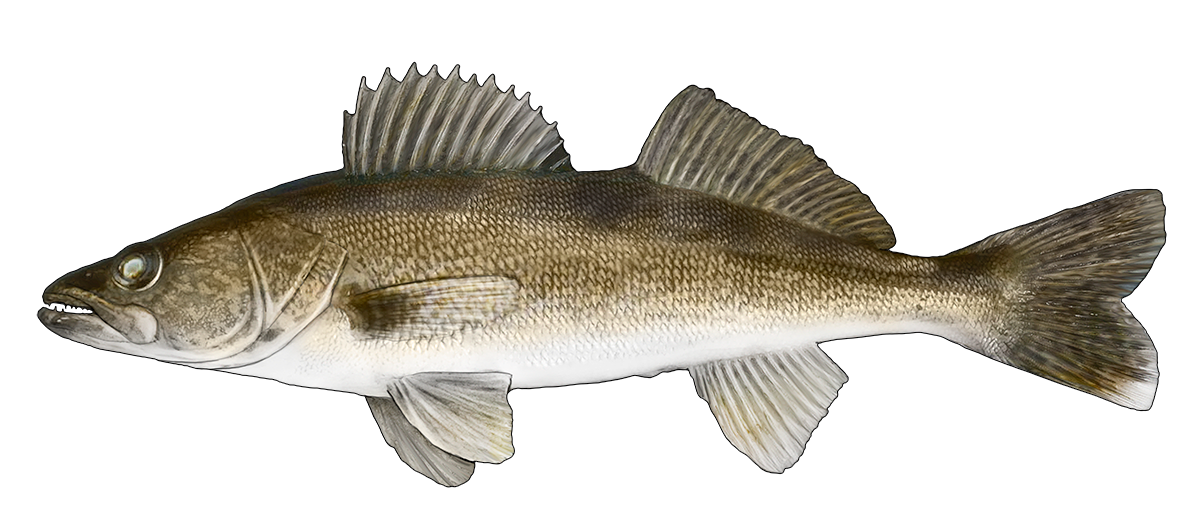 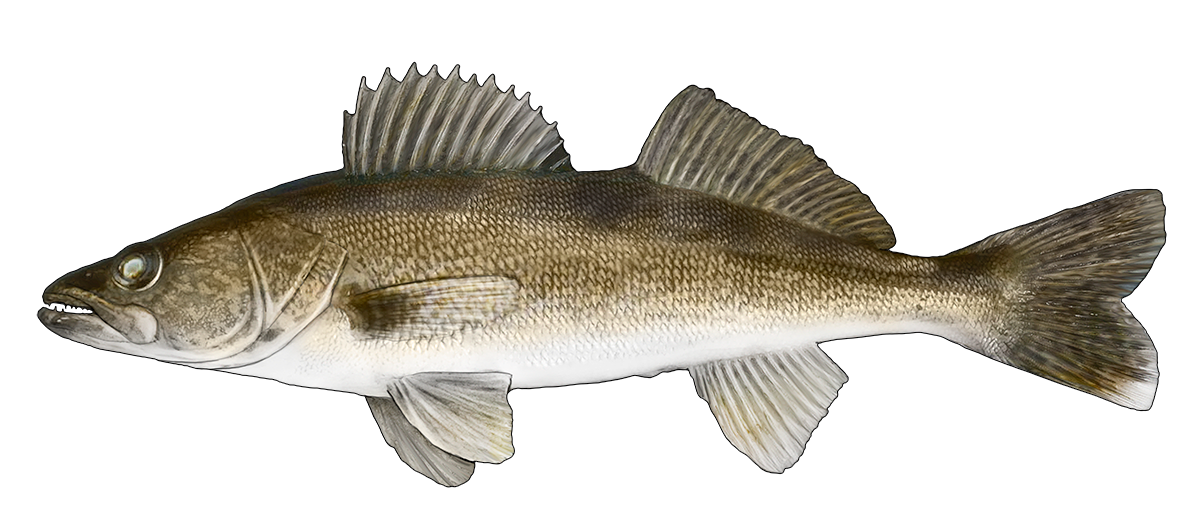 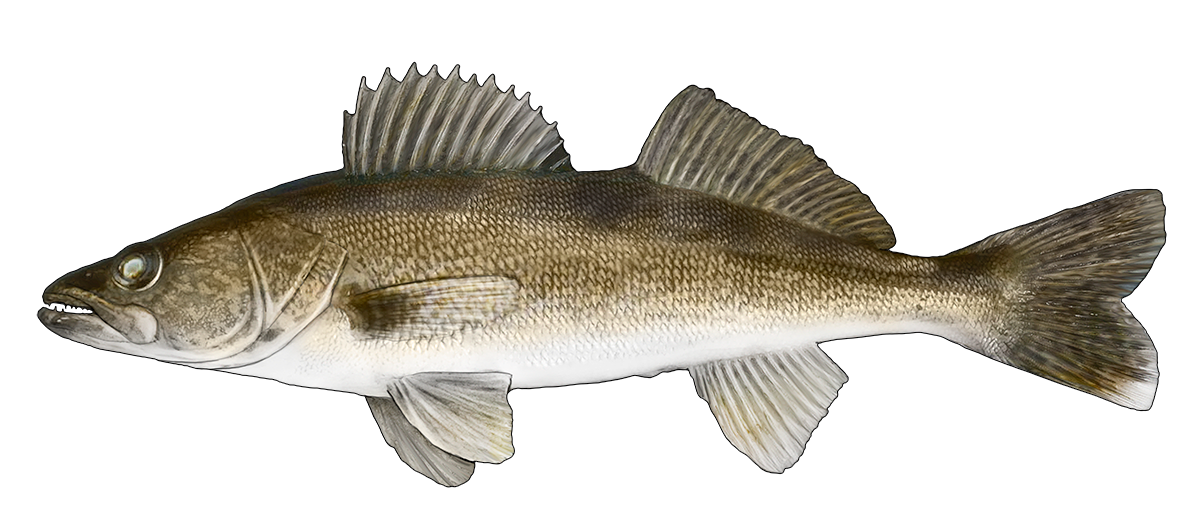 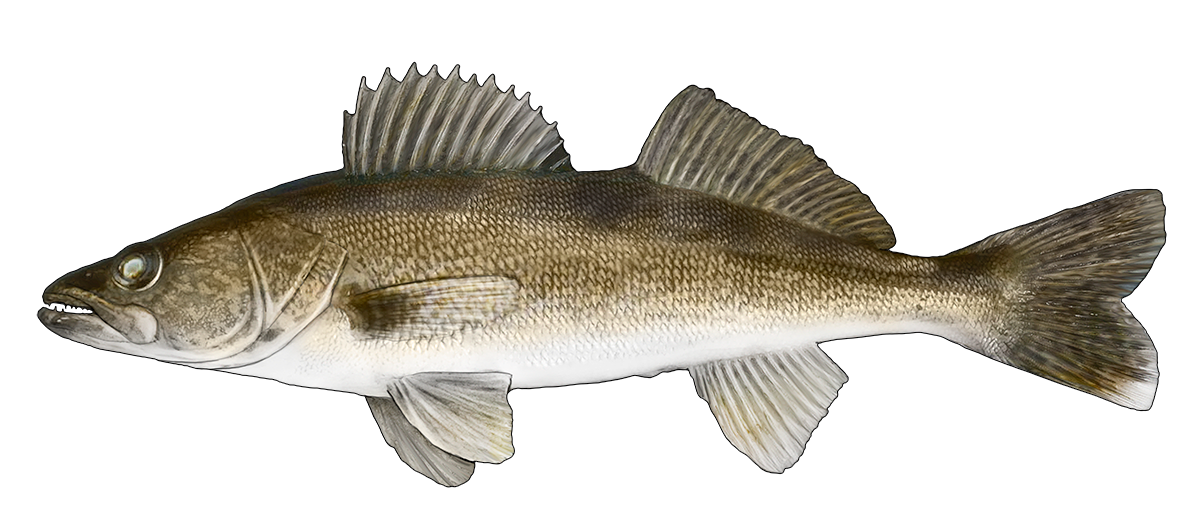 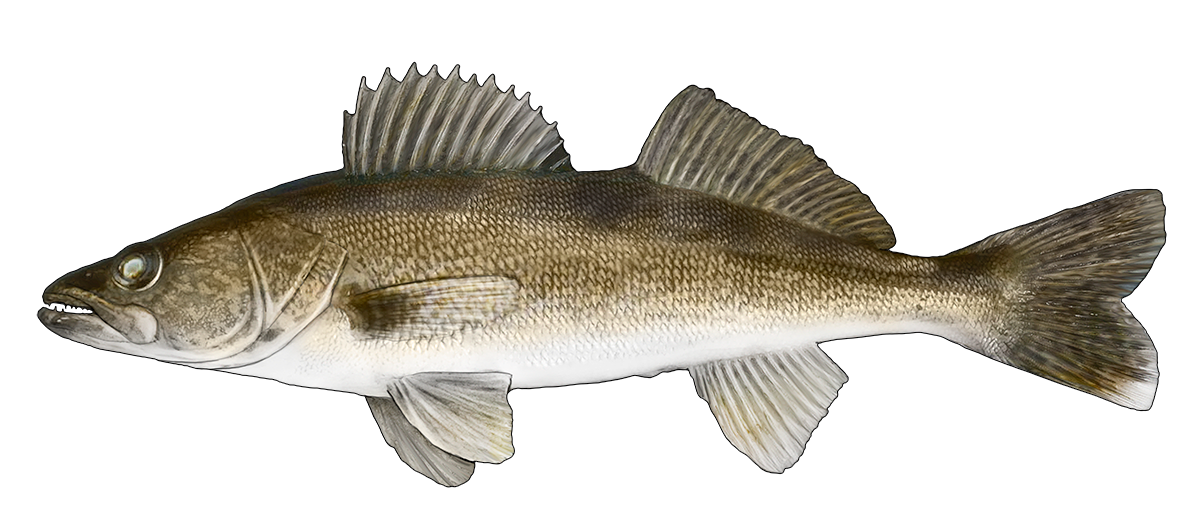 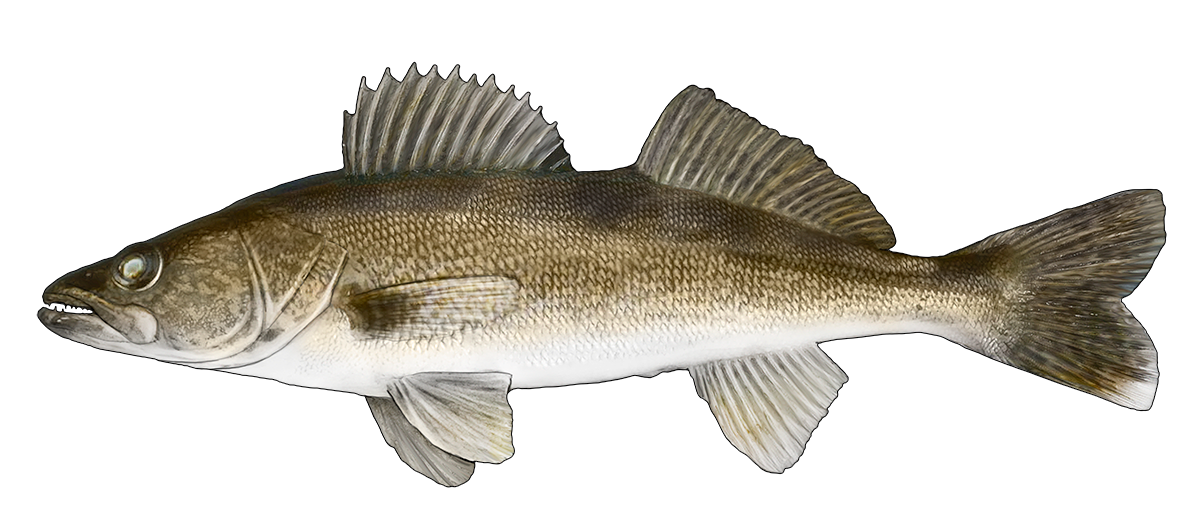 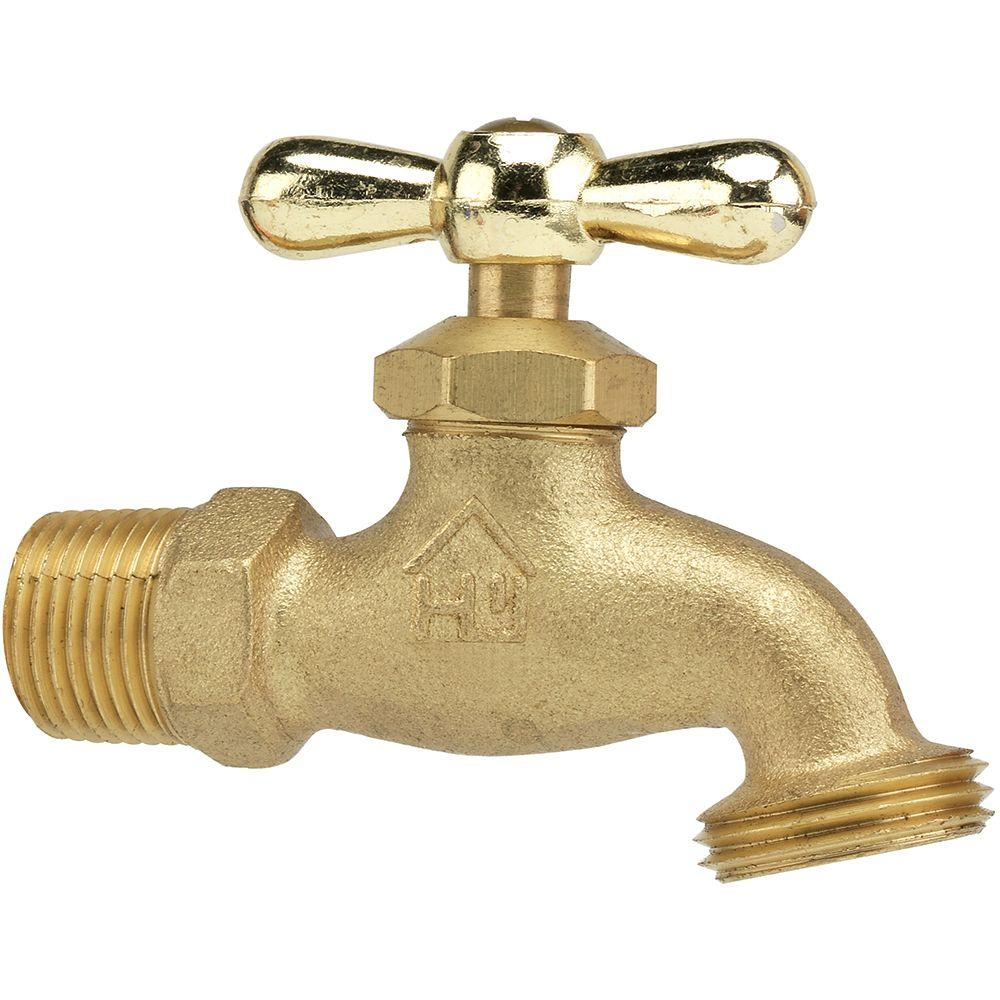 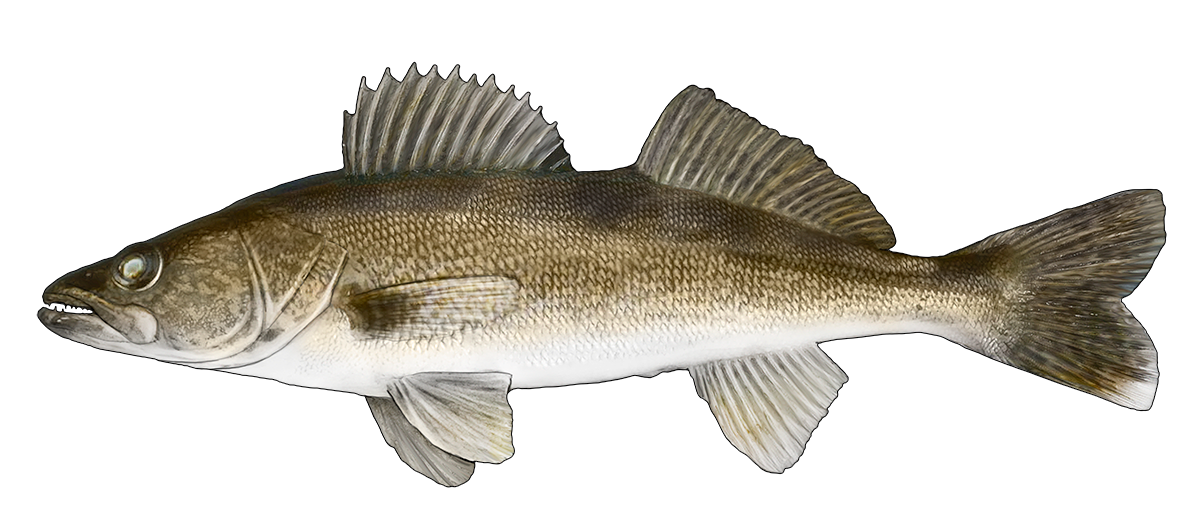 Fishing Mortality
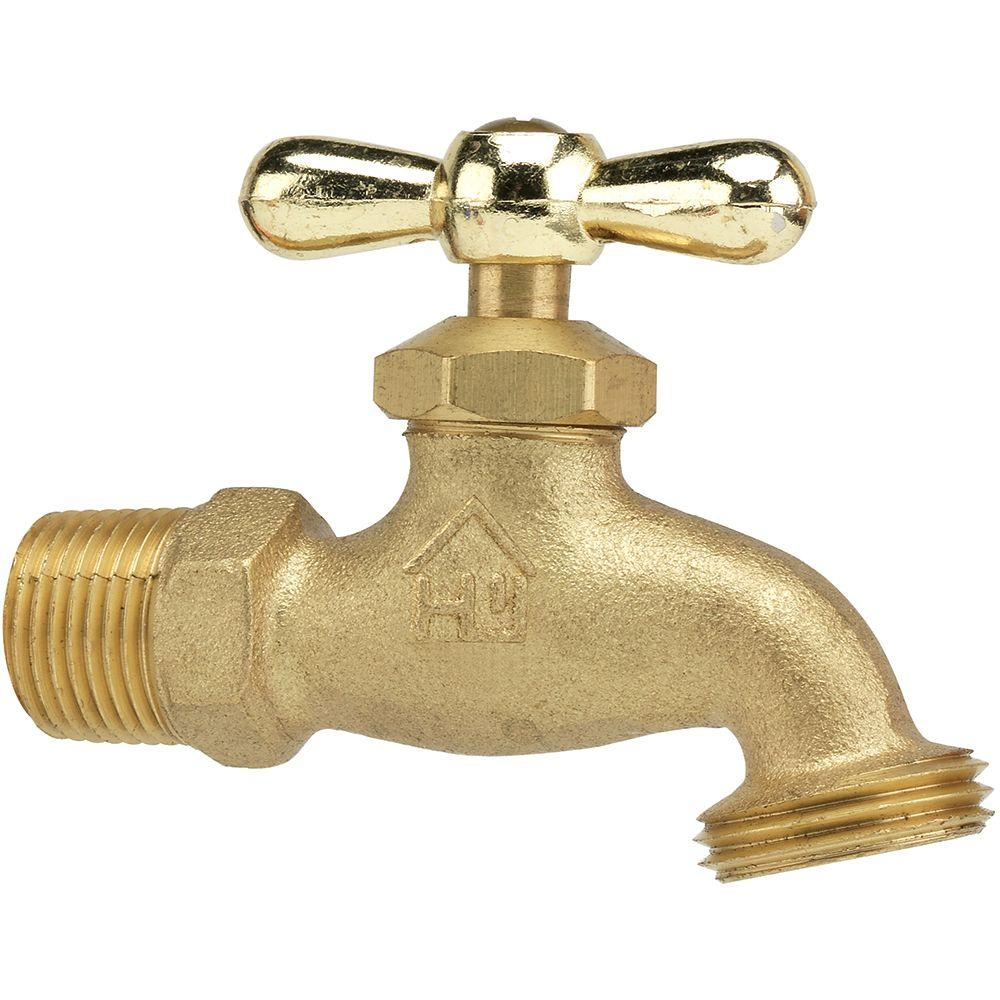 Recruitment
Natural Mortality
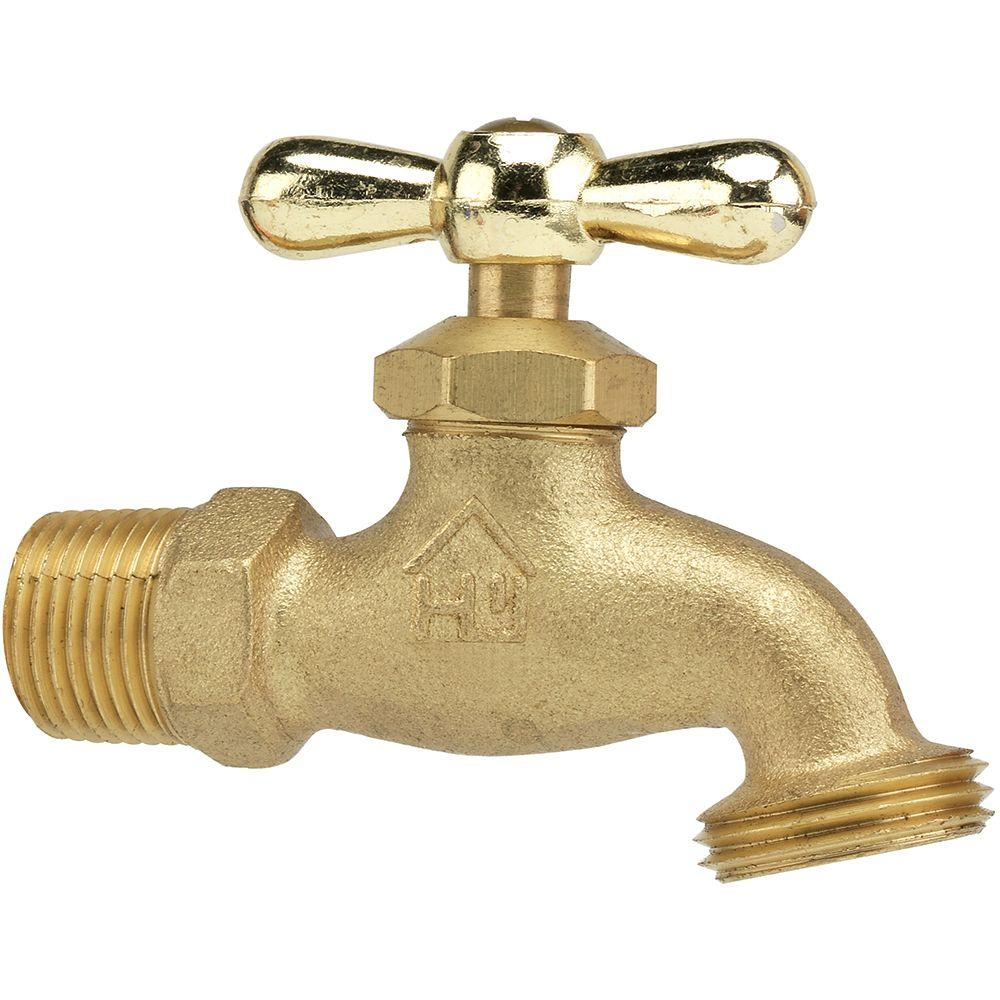 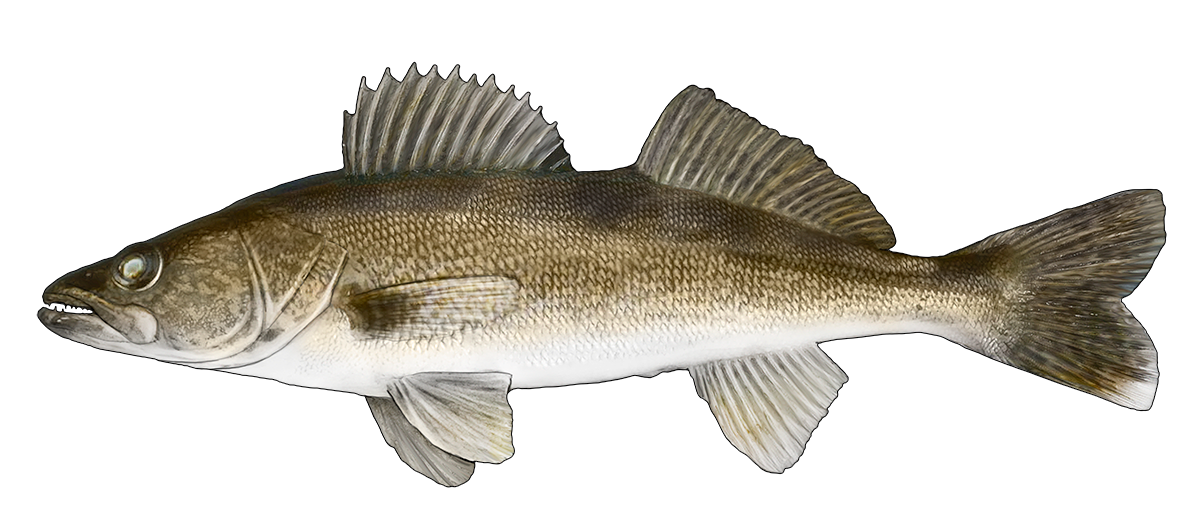 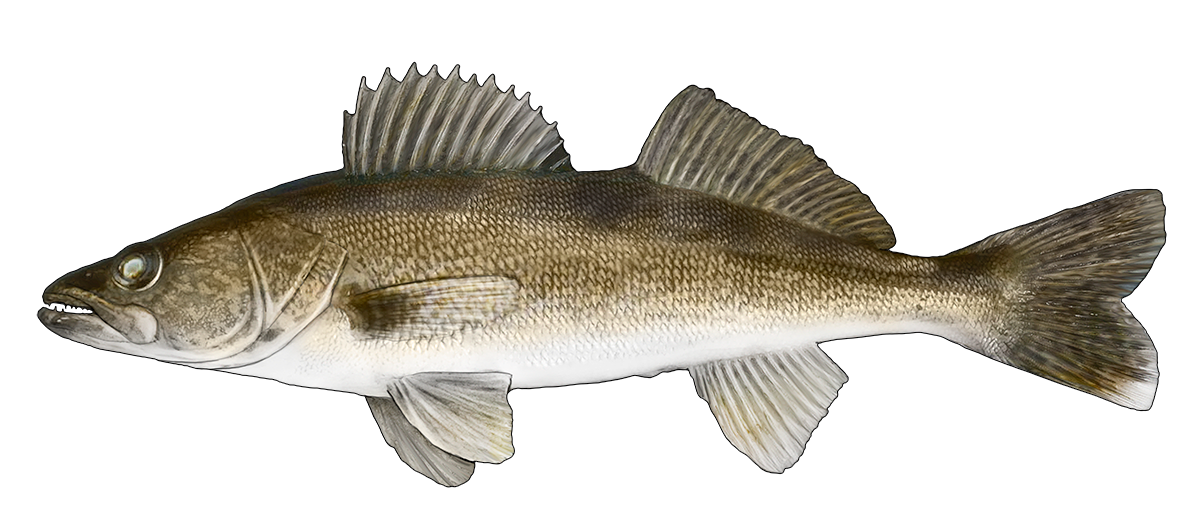 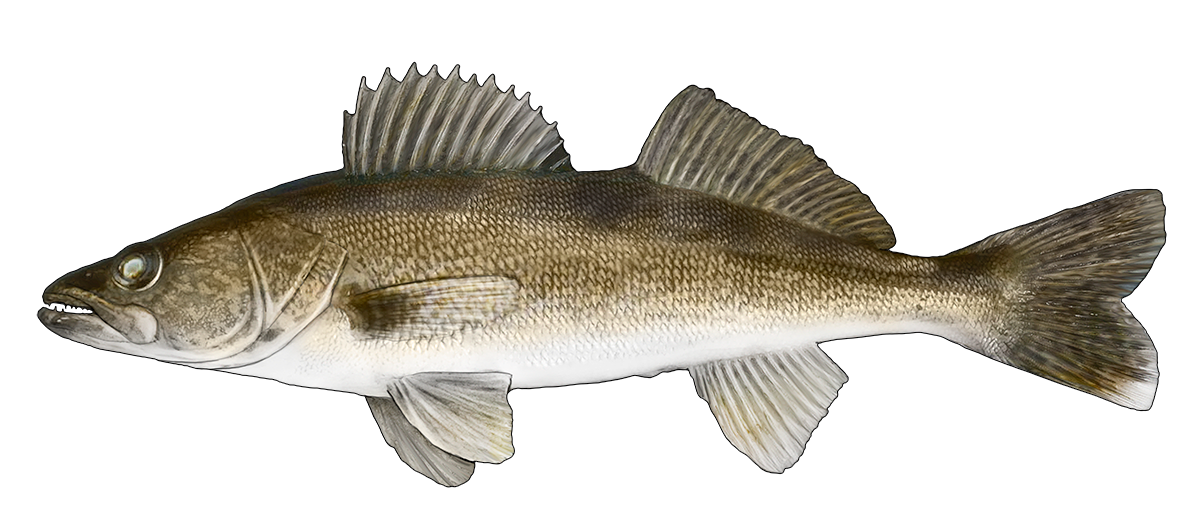 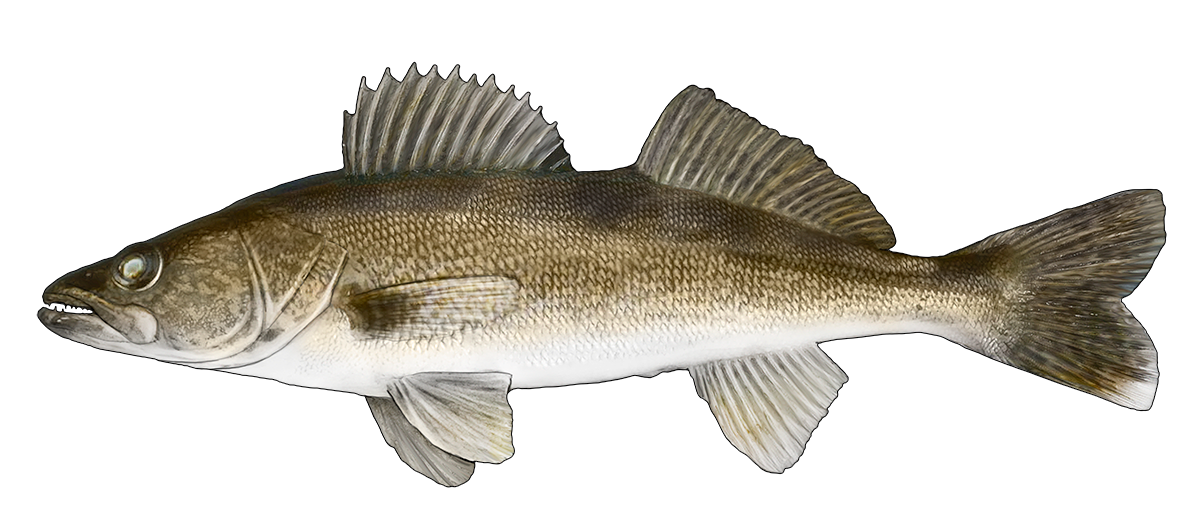 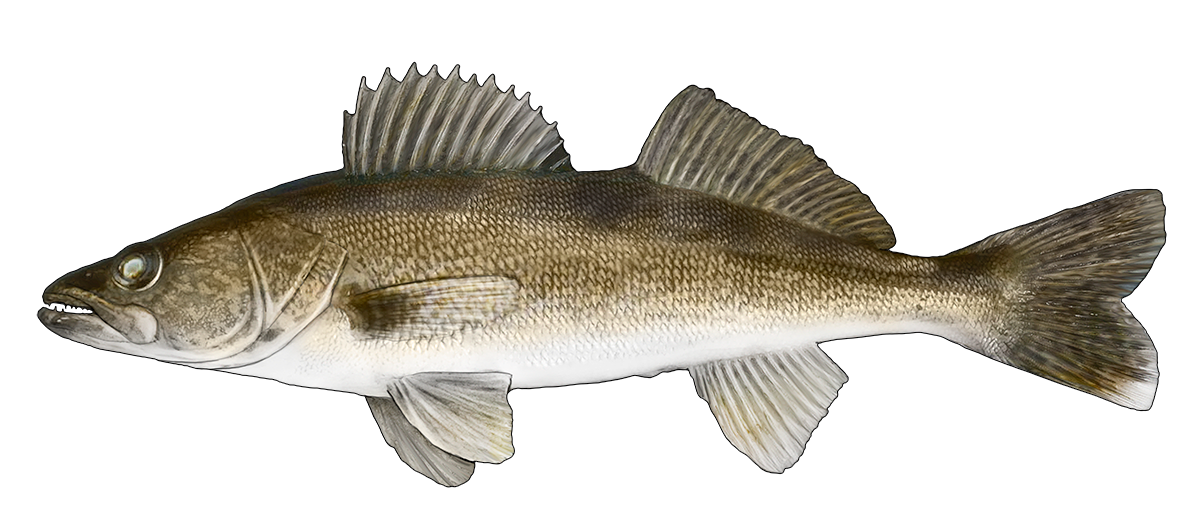 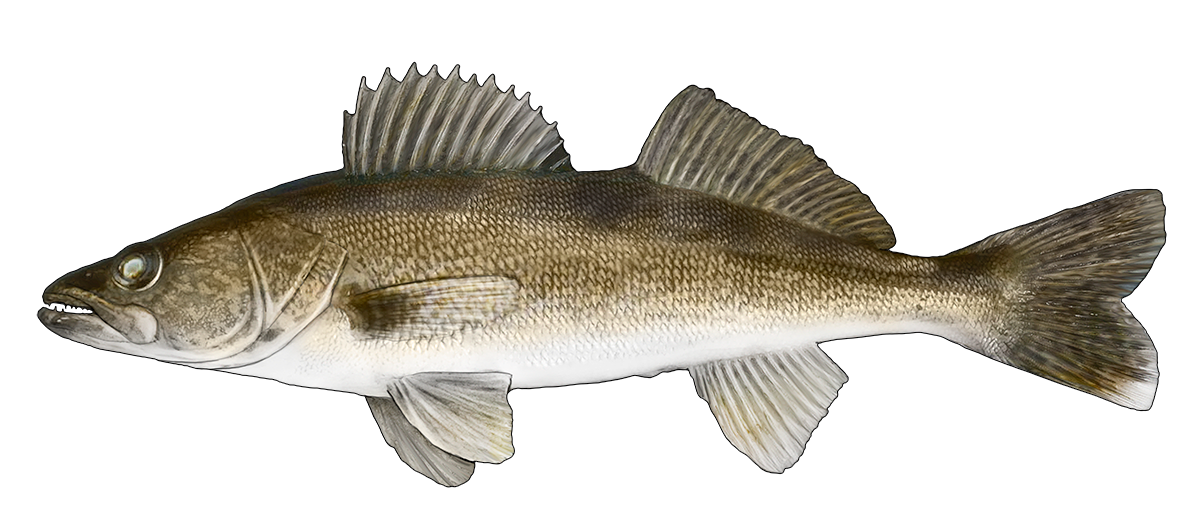 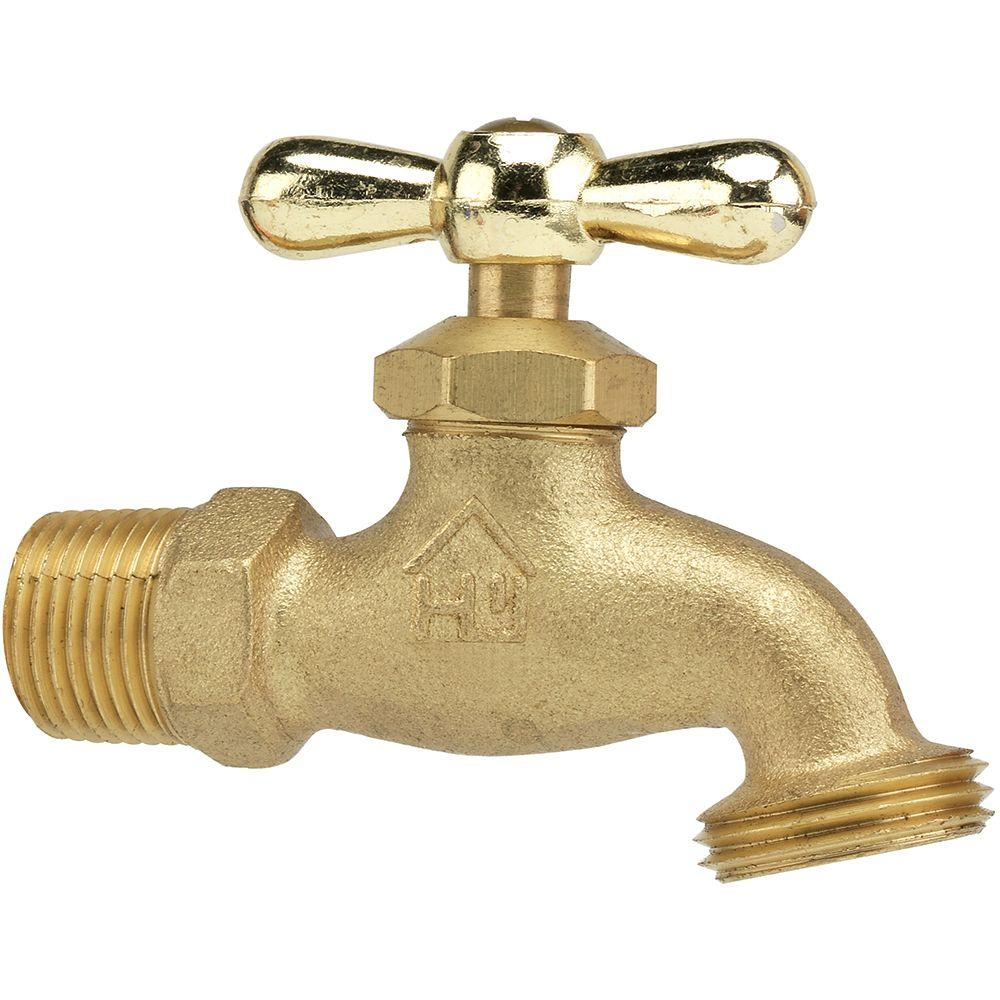 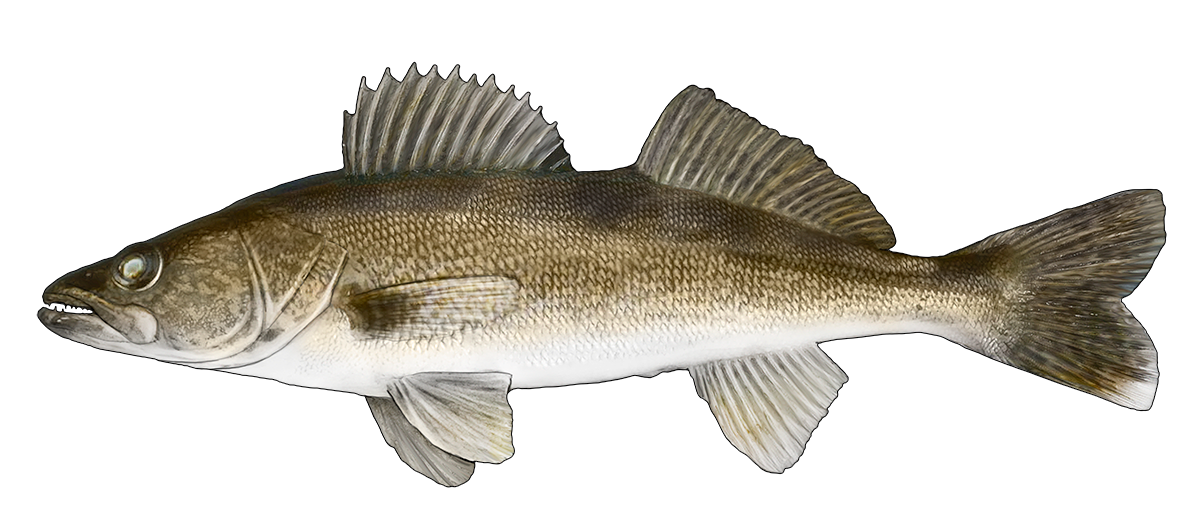 Fishing Mortality
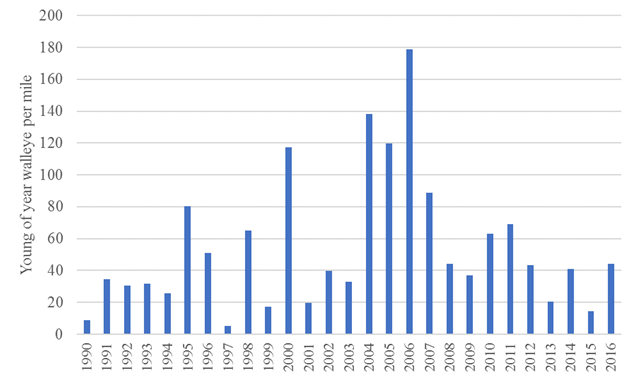 Walleye Summary
Still strong recruitment (top 5 in Sawyer County)

Adult density likely to remain stable, but not likely to increase.

Public prefers harvest oriented management

Climate change greatest threat to walleye recruitment in the future (see LCO, Nelson, Sissabagama, Osprey, Blueberry, Chetac, Windfall, etc…)
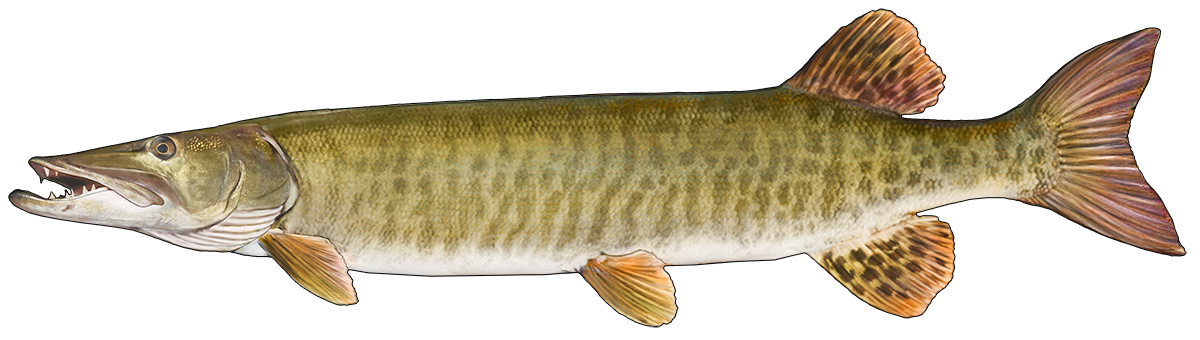 Target Abundance
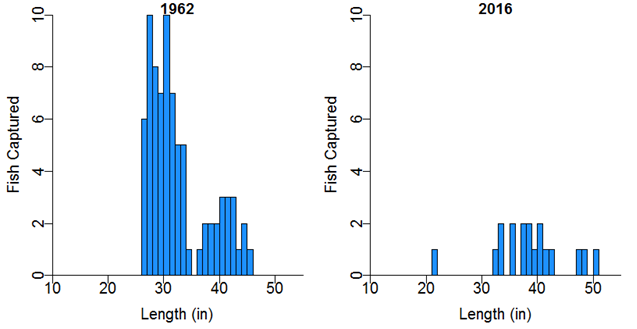 Muskellunge Summary
Muskellunge abundance has been declining, currently much lower than target levels.

Angler harvest has been reduced to effectively zero, some tribal harvest still exists

Natural reproduction is minimal, and not enough to reverse trends. Stocking does not appear to be consistently successful.
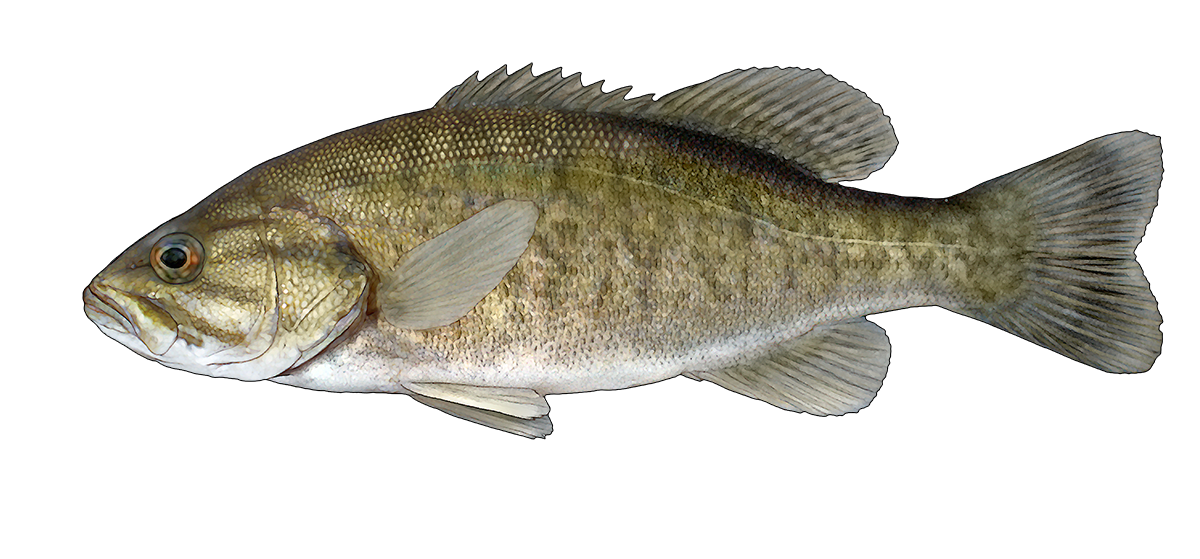 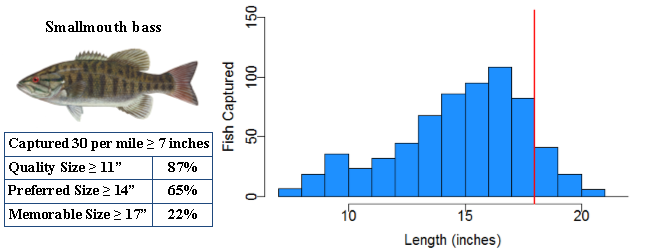 Smallmouth Summary
Regulations recently changed to promote more catch and release, increase in size.

Bass tournament issue is complicated.

Smallmouth coexist well with walleye and musky. 

Habitat improvements could be beneficial.
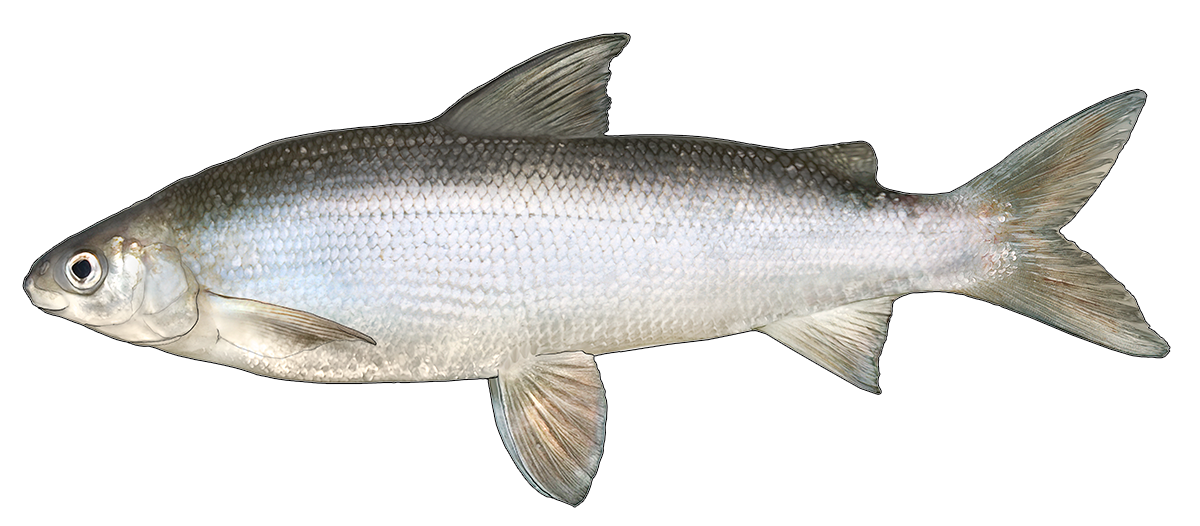 Lake surface
Warm water
High oxygen
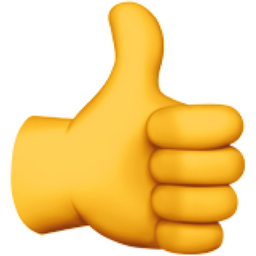 Water column
Lake bottom
Low oxygen
Cold water
Lake surface
Warm water
High oxygen
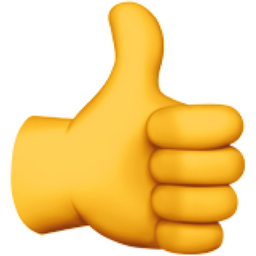 Water column
Lake bottom
Low oxygen
Cold water
Cisco Summary
Grindstone has maintained a fairly strong cisco population

Important food item for gamefish (walleye, pike, muskellunge)

Climate change (temperature increase) and increased productivity (oxygen depletion) major threats to cisco.